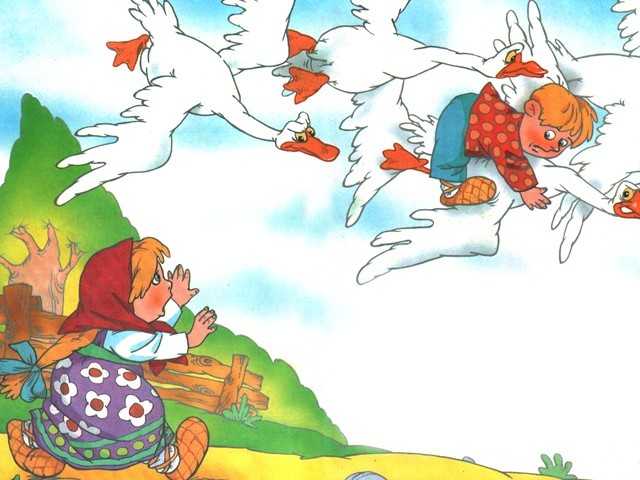 Гуси-лебеди
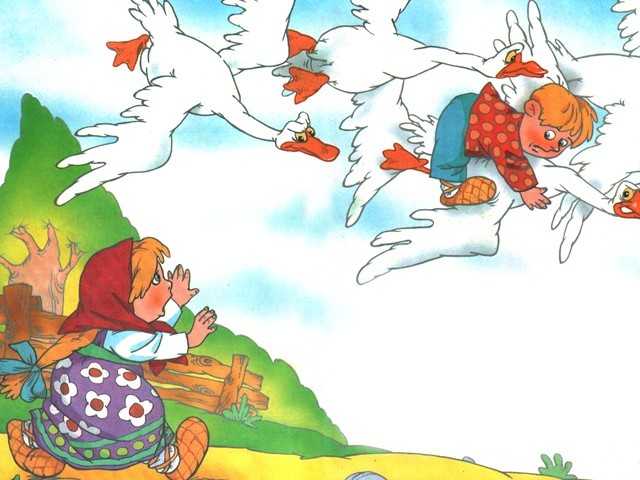 Жили-были мужик да баба. У них были дочка Машенька да сын Ванюшка. Отец с матерью ушли, а дочка позабыла, что ей приказывали: посадила братца на травке под окошко, сама побежала на улицу, заигралась, загулялась.
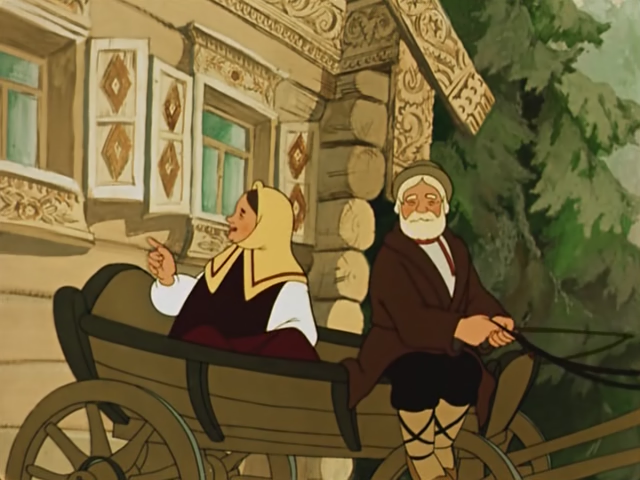 Налетели гуси-лебеди, подхватили мальчика, унесли на крылышках.
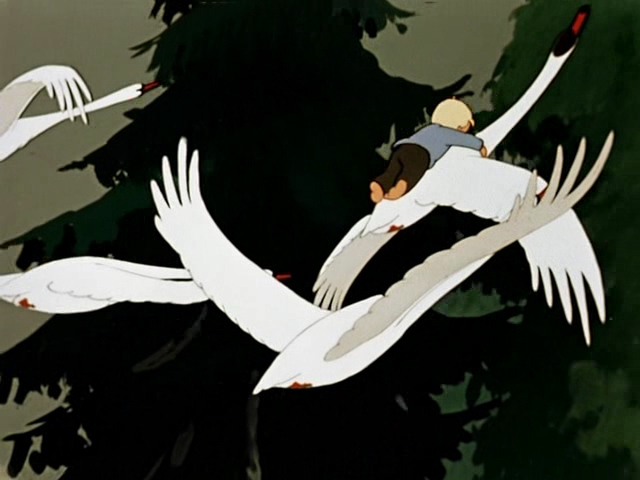 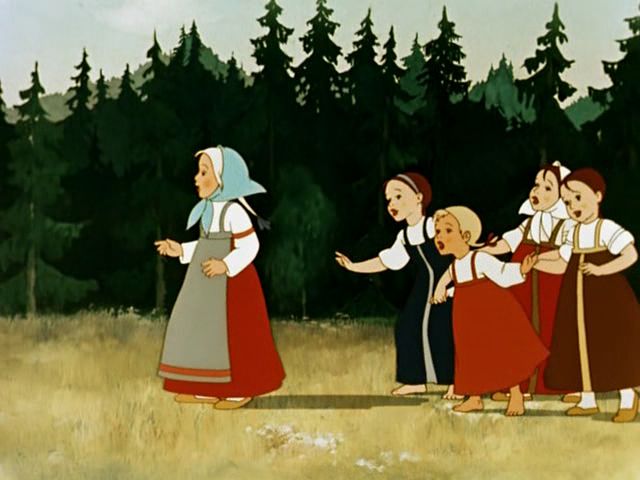 Пришла девочка, глядь — братца нету!
Выбежала в чистое поле; метнулись вдалеке гуси-лебеди и пропали за тёмным лесом.
Догадалась Маша, что это гуси-лебеди унесли ее братца, бросилась догонять их.
Бежала, бежала, видит — стоит в поле печка. Маша к ней:— Печка, печка, скажи, куда гуси-лебеди полетели?— Подбрось в меня дровец, — говорит печка, — тогда скажу!
Маша поскорее дровец нарубила, в печку подбросила.
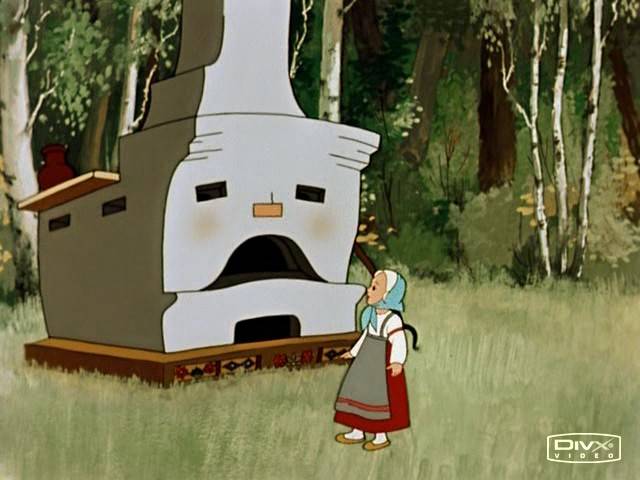 Печка сказала, в какую сторону бежать.
Побежала Маша дальше.Видит — стоит яблоня, вся румяными яблочками увешана, ветки до самой земли склонились.
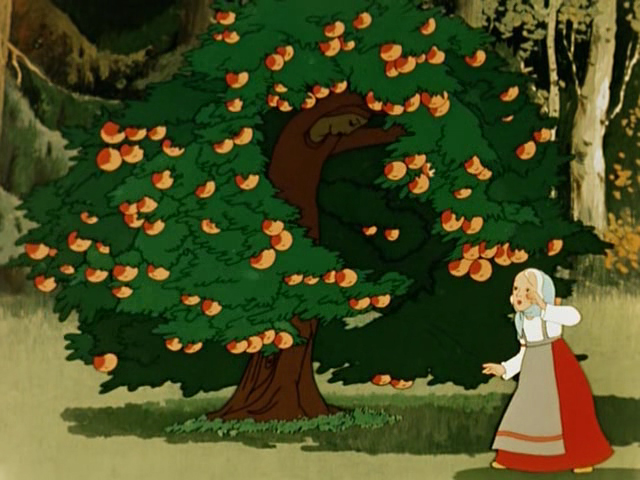 Маша к ней:— Яблоня, яблоня, скажи, куда гуси-лебеди полетели?— Стряси мои яблочки, а то все ветки погнулись — стоять тяжело!
Стрясла Маша яблочки, яблоня ветки подняла, листики расправила, Маше дорогу показала.
Бежит Маша дальше и видит: течет молочная речка — кисельные берега. Маша к ней:— Молочная река — кисельные берега, куда гуси-лебеди полетели?— Упал в меня камень, — отвечает речка, — мешает молоку дальше течь. Сдвинь его в сторону — тогда скажу, куда гуси-лебеди полетели.
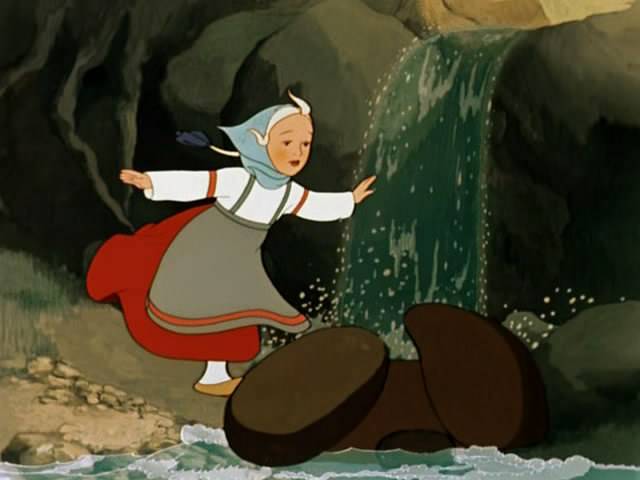 Отломила Маша большую ветку, сдвинула камень. Зажурчала речка, сказала Маше, куда ей бежать, где гусей-лебедей искать.
Бежала, бежала Маша и прибежала к дремучему лесу. А там-избушка на курьих ножках.
Смотрит Маша — сидит в той избушке баба-яга, пряжу прядет. А Ванюшка возле крылечка золотыми яблочками играет.
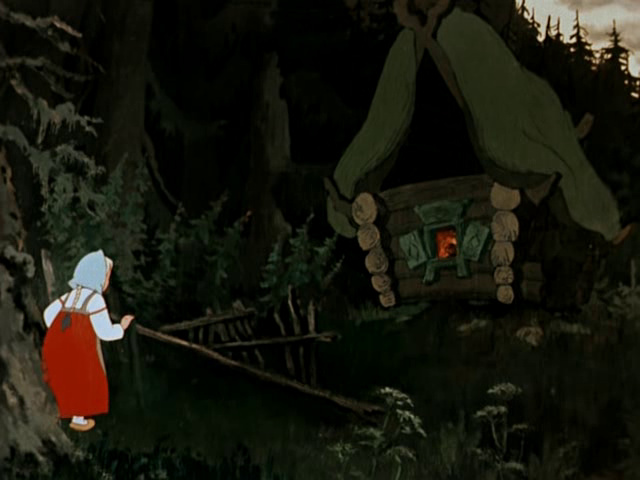 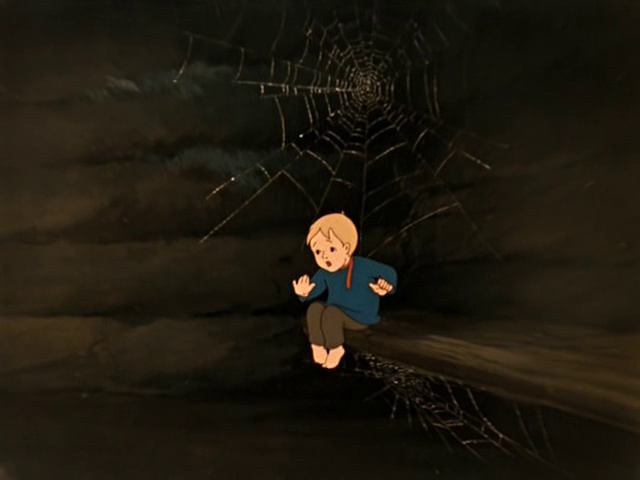 Подкралась Маша тихонько к избушке, схватила братца и побежала домой.
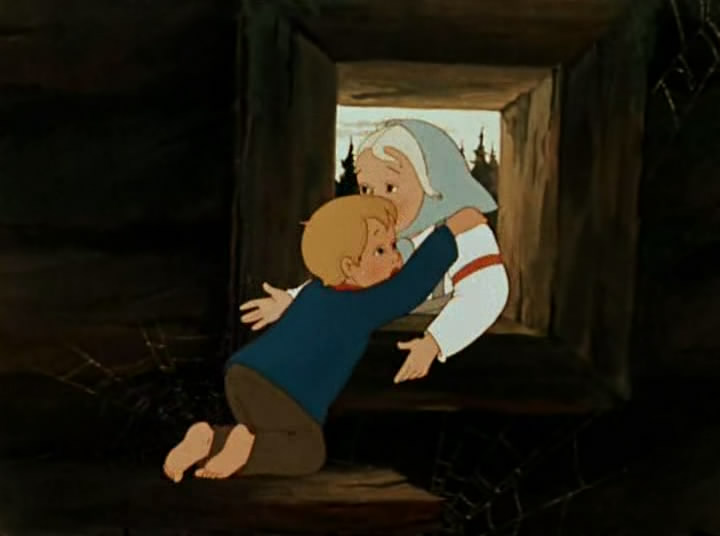 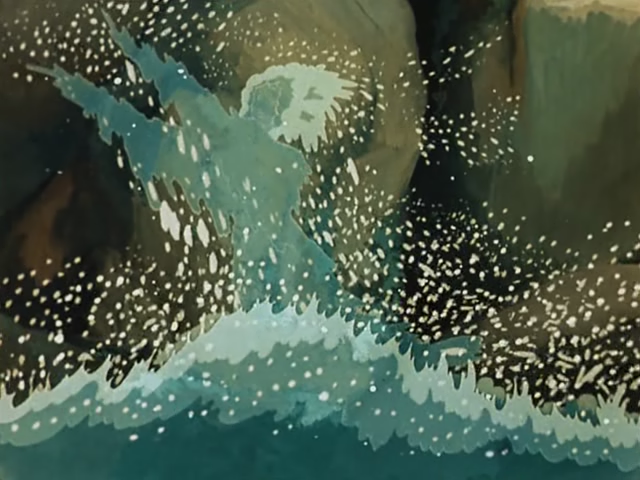 Маша бежит, несет братца, ног под собой не чует. Глянула назад — увидела гусей-лебедей… Что делать? Побежала она к молочной речке — кисельным берегам. А гуси-лебеди кричат, крыльями хлопают, нагоняют ее…
Речка посадила ее с братцем под крутой бережок, от гусей-лебедей спрятала.
Вышла Маша из-под крутого бережка, поблагодарила речку и опять побежала.А гуси-лебеди увидали ее — воротились, летят навстречу. Подбежала Маша к яблоне:— Яблонька, яблонька, спрячь меня!Яблонька заслонила ее ветками, прикрыла листочками.
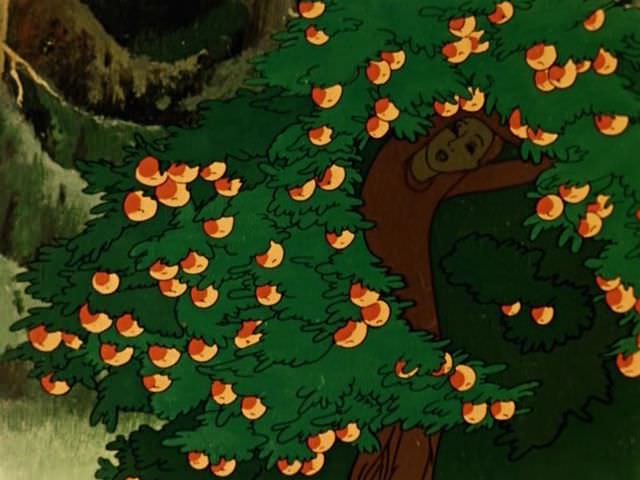 Вышла Маша из-под яблони, поблагодарила ее и опять пустилась бежать!
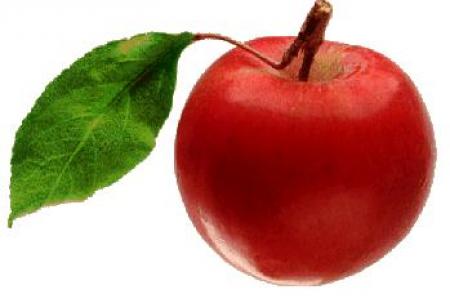 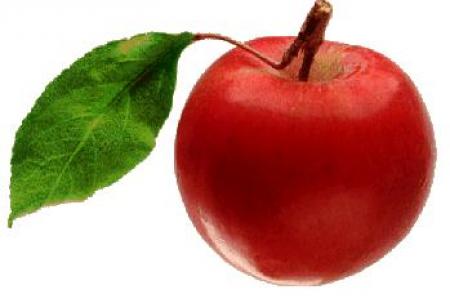 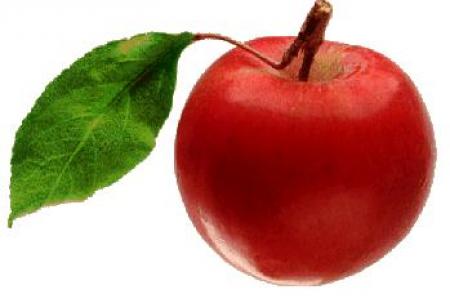 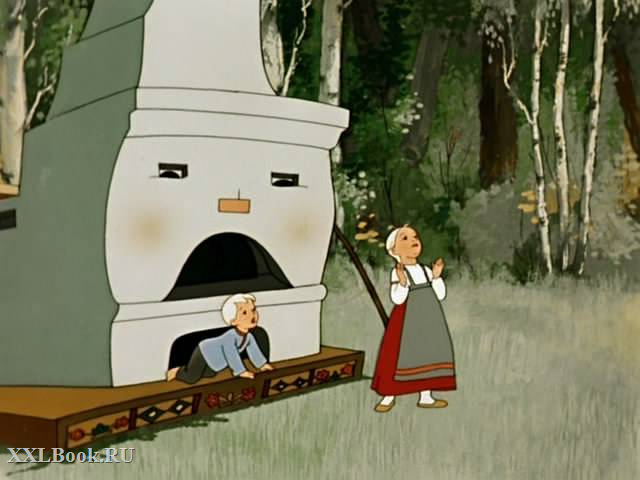 Бежит она, несет братца, уж недалеко и до дома… Да на беду гуси-лебеди снова увидали ее — и ну за ней! Гогочут, налетают, крыльями над самой головой машут — того и гляди, Ванюшку из рук вырвут… Хорошо, что печка рядом. Маша к ней.Печка ее спрятала, заслонкой закрыла.
Покружились они, покружились, покричали, покричали, да так ни с чем и вернулись…А Маша с братцем вылезла из печки и пустилась домой во весь дух. Тут скоро и отец с матерью вернулись из города, гостинцы привезли.
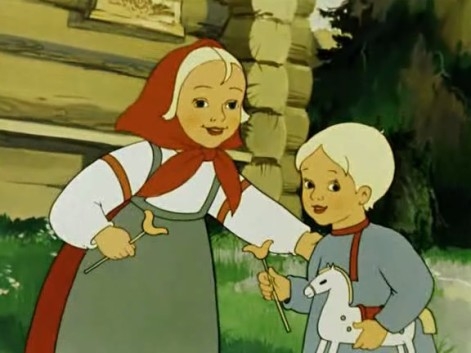